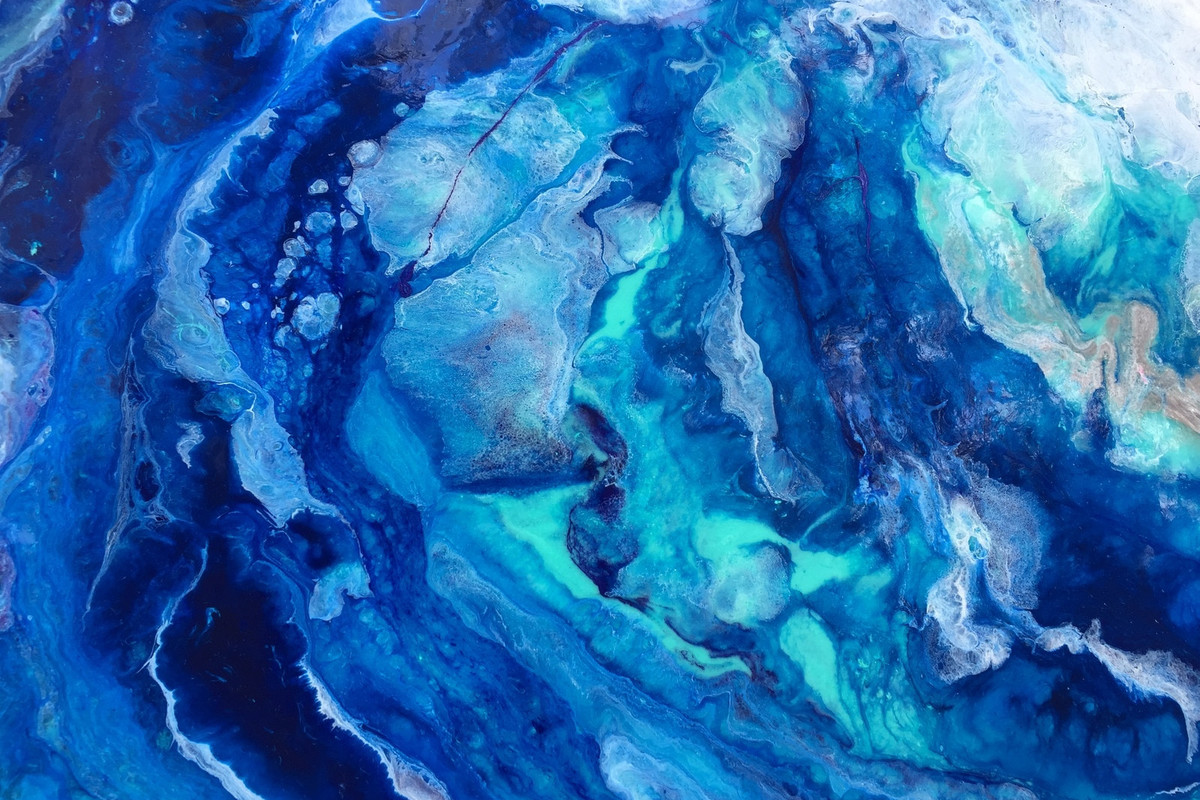 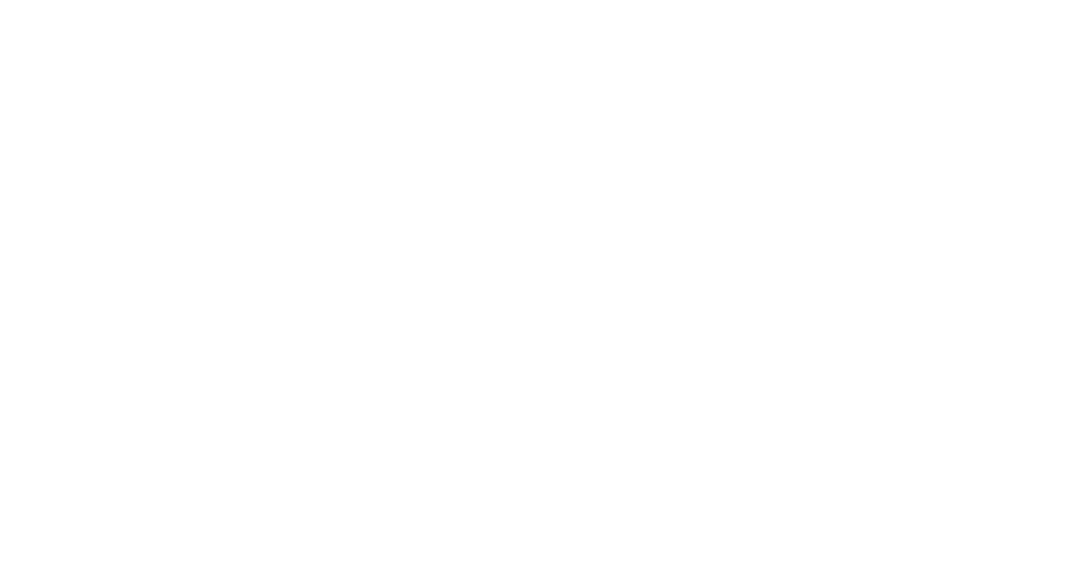 МЕРОПРИЯТИЯ ПО РЕАЛИЗАЦИИ ОГРАНИЧИТЕЛЬНЫХ МЕР (COVID-19)
Докладчик Иванов И.И.
МЕРОПРИЯТИЯ ПО РЕАЛИЗАЦИИ ОГРАНИЧИТЕЛЬНЫХ МЕР (COVID-19)
15,5
Образец текста
Второй уровень
Третий уровень
Четвертый уровень
Пятый уровень
средства вуза
166,9
средства субсидии
/ Название презентации
2
Образец текста
Второй уровень
Третий уровень
Четвертый уровень
Пятый уровень
/ Название презентации
3
/ Название презентации
4
/ Название презентации
5
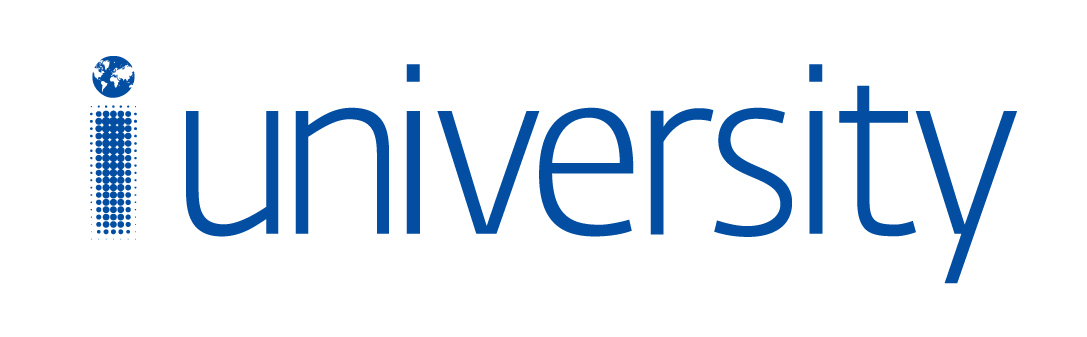